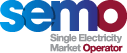 MOD_02_18
Meter Data Publication Timing

25th January 2018
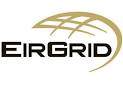 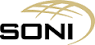 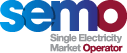 Summary Information
Proposal seeks to amend the publication timeline for Daily Meter Data Detail D+1 and D+4 reports so that this is on a Week Day as opposed to Daily basis

These reports are currently Daily in Part B AP06 which mirrors the SEM timeline which includes publication on weekends in order to publish price affecting data and any non price affecting data available on a daily basis

Since no Meter Data is price affecting in ISEM a decision was taken during the metering working groups to have all submission timelines on a week day basis

As such, the current publication timelines would result in either blank or incomplete reports being published which would not subsequently be revised once all data is received

This proposal furthers the transparency objective by ensuring that the most complete possible set of meter data is published at the earliest oppourtunity
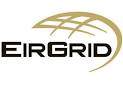 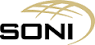